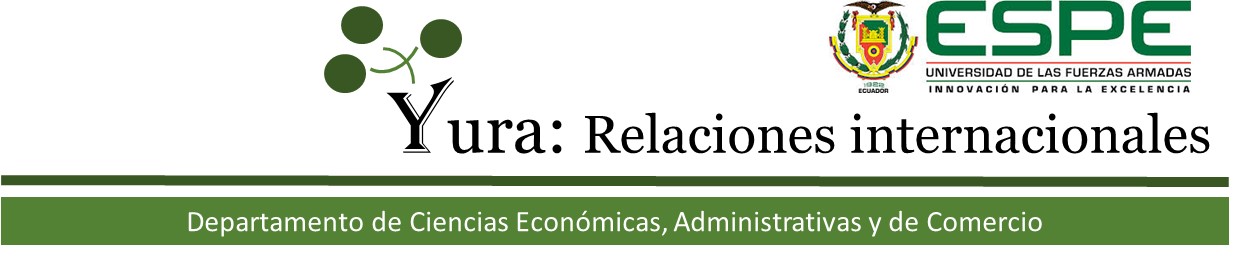 DEPARTAMENTO DE CIENCIAS ECONÓMICAS,
ADMINISTRATIVAS Y DE COMERCIO

Carrera: Ingeniería en Finanzas y Auditoría
AUTORA:
Chimbolema Culqui Gladys Verónica

DIRECTOR: Econ. Gustavo Moncayo
Investigación sobre la evolución e impacto de las medidas arancelarias en la balanza comercialy su relación con la economía del sector industrial en el Ecuador, durante el período 2005 – 2015
Evolución del Sector Industrial en el Ecuador de 2005 a 2015
El Ecuador ha sido considerado por mucho como un país que tiene un camino grande por recorrer en cuanto a economía e industrialización, debido a que no todas las ramas del sector industrial han tenido grandes avances y una comercialización eficiente,
PLANTEAMIENTO DEL PROBLEMA
En la última década, el Ecuador vive una actualización de leyes y reglamentos en cuanto a sus áreas económico-financieras, la imposición de estas leyes, además de una inadecuada interpretación en el sector mercantil ha derivado en un desequilibrio de la balanza comercial. Es importante identificar las verdaderas tendencias financieras que ha generado este desbalance, las estrategias que han permitido equilibrar la economía con ajustes arancelarios y sobre todo determinar los sectores más afectados a través de los efectos inmediatos en sus relaciones comerciales.
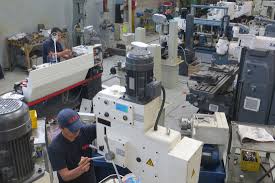 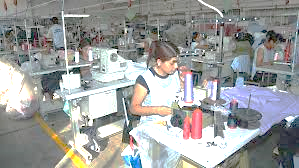 La Industria
Kotler en su libro Dirección de Marketing: menciona a la industria como: “el grupo de empresas que ofrece un producto o clase de productos que son sustitutos aproximados unos de otros” (Kotler, 2006). Justamente, reafirma el primer concepto haciendo alusión a la capacidad de este sector en poder diversificar y especificar un producto dentro del mismo proceso de producción.
Tipos de Industrias en el Ecuador
Industria Petrolera	
Industria de Alimentos y bebidas	
Industria de Productos textiles	
Industria de Productos de madera	
Industria Metalmecánica	
Industria de Plástico	
Industria de Farmacéuticos y Cosméticos
Aranceles
Es el impuesto que se paga por los bienes que son importados hacia una nación. Además, son derechos de aduana que pueden ser determinados - ad valorem. Los derechos de aduana determinados exigen al pago de una cantidad específica por cada uno de los artículos importados, por cada unidad de peso o de volumen.
Aranceles Máximos
Aranceles NMF (nación más favorecida)
Aranceles preferenciales
Aranceles consolidados
Aranceles Mínimos
Determinación de precios
Medidas Compensatorias
Medidas Antidumping
Subsidios
Medidas de Salvaguardia
Existencia de Daño
Exigencia de Porcentaje de Contenido Nacional
Mercancías de prohibida Importación
Medidas Cambiarias
Medidas Financieras
Normas Técnicas - Requisitos de Calidad
Etiquetado de la Mercancía
Requerimientos Sanitarios
Restricciones Voluntarias de Exportación
Autorizaciones o Licencias previas
Precios de Sustentación y Precios Mínimos
Aranceles
Restricciones Arancelarias
Barreras Salubres.
Barreras Técnicas.
Barreras Políticas
Barreras Financieras
Restricciones Sectoriales
En el periodo 2005 a 2015, la práctica de las restricciones arancelarias para cuatro sectores productivos del país, no fueron los más positivos. El motivo de la preocupación, son las restricciones a las importaciones adoptadas por el Gobierno y los efectos que estas medidas oficiales generaron en importadores y comercializadores de vehículos, electrodomésticos, licores y ropa, principalmente.
Las Exportaciones e Importaciones en el EcuadorPeriodo de estudio2005 a 2015Una prospectiva para la balanza de pagos
Exportaciones No Petroleras a 2015
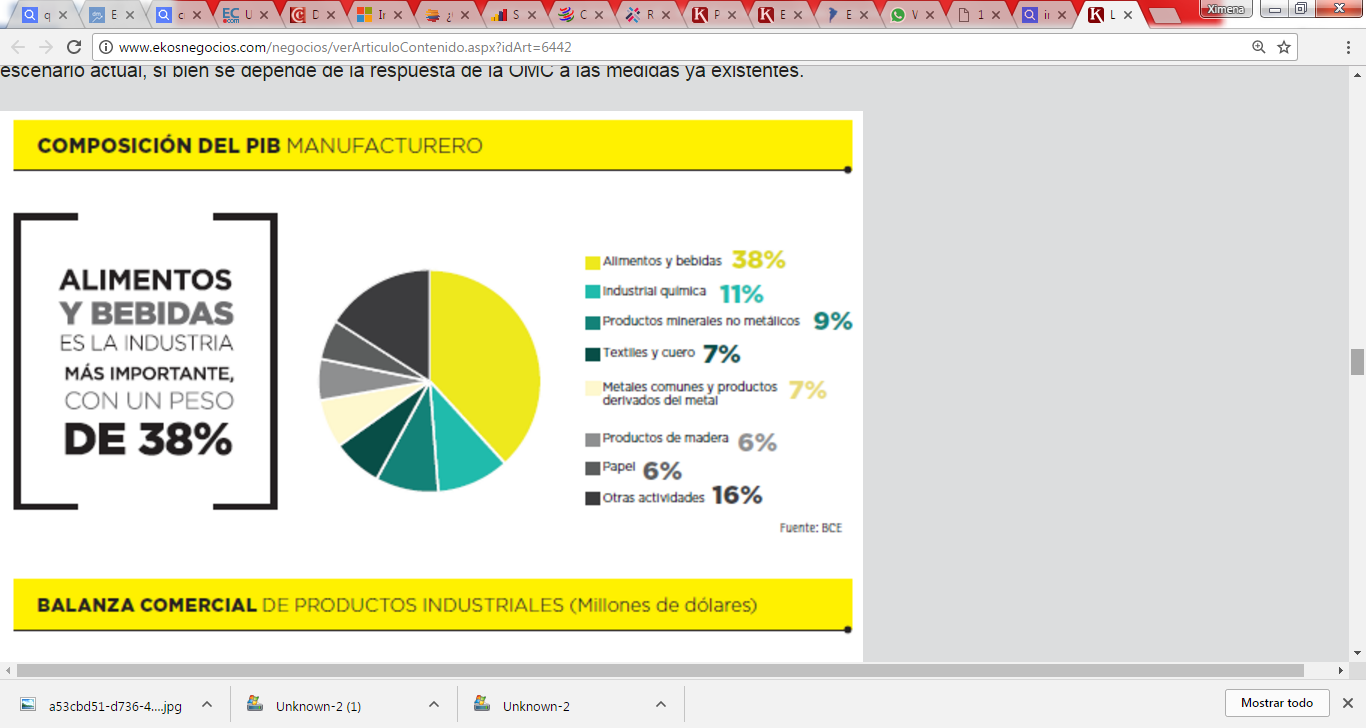 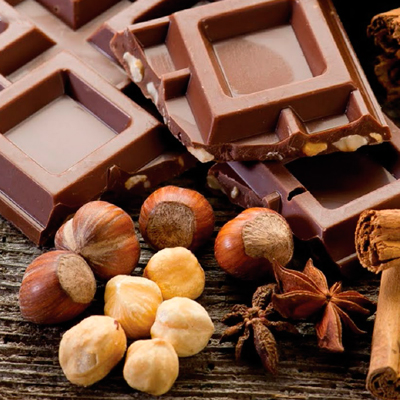 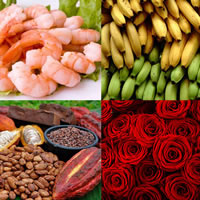 Exportaciones
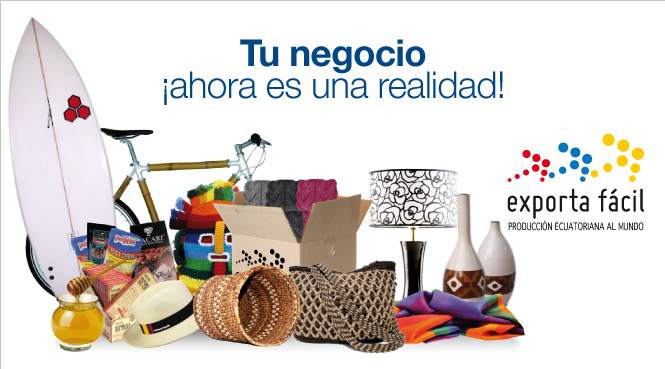 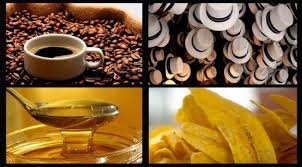 Exportaciones Sector Industrial
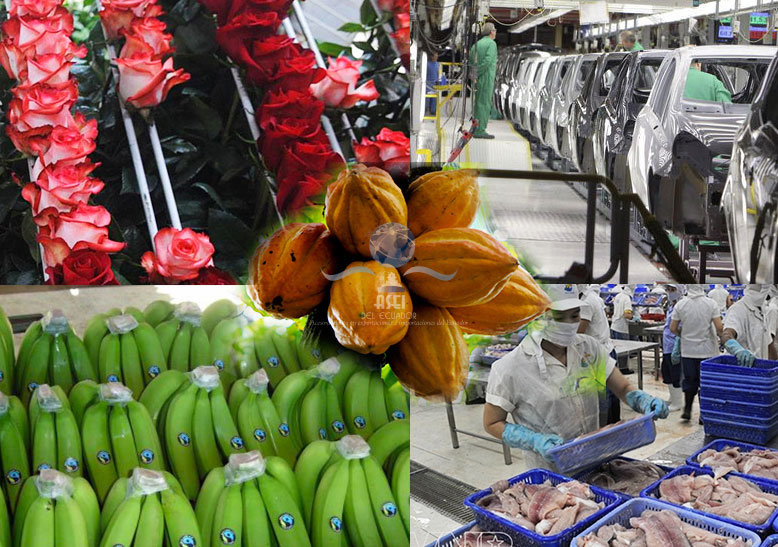 Importaciones
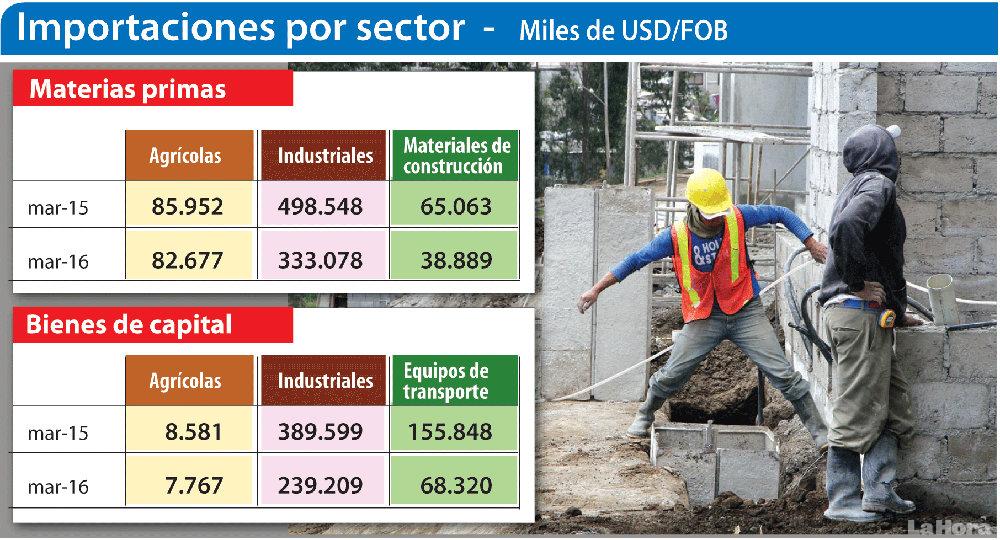 Volumen del Sector Industrial
Elaborado por: Verónica Chimbolema
Fuente: Banco Central del Ecuador 2015
Tendencia de crecimiento Sector Industrial
En el 2013 es el año en que se aprueban varias medidas arancelarias, su ejecución estaba aún sujeta a la interpretación de los sectores.

En el periodo de investigación de 2005 a 2015, se ve el impacto que tuvo la imposición de nuevas medidas, sobre todo en el sector automotriz, los demás subsectores mantienen su sobrevivencia debido a las salvaguardias que se implementaron.
Elaborado por: Verónica Chimbolema, 2017
Fuente: Banco Central del Ecuador, 2016
Balanza Comercial
Es el registro de las importaciones y exportaciones de un país durante un período. “El saldo de la misma es la diferencia entre exportaciones e importaciones” (Davis, 1979). Es la diferencia entre los bienes que un país vende al exterior y los que compra a otros países.
Balanza de Pagos 2005 a 2015
Elaborado por: Verónica Chimbolema
Fuente: Banco Central del Ecuador 2015
La proyección para 2017
Medidas en 2017
Desde el 1 de enero del 2017  rige el acuerdo comercial con la Unión Europea (UE) que se ratificó en diciembre del 2016.

Europa espera que el 76% de más de 2 500 productos y grupos de productos, entre los que están licores, ingresen a Ecuador sin cancelar aranceles. Para otros la desgravación será gradual como en el caso de los vehículos livianos, que bajarán 5% cada año durante siete años.
Salvaguardias rigen hasta junio 2017
- Está previsto el desmontaje de las salvaguardias por balanza de pagos. - El cronograma de reducción es gradual y se aplicará entre abril y junio de este año.
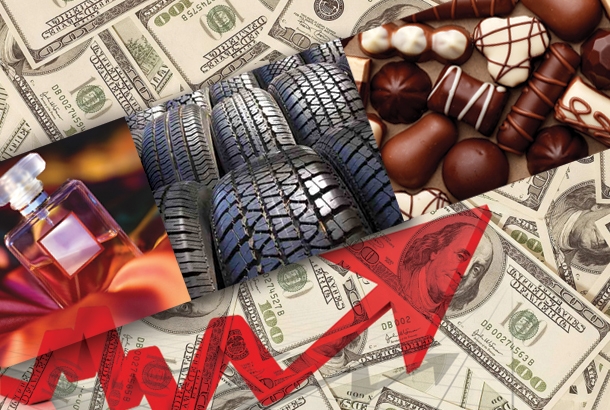 Los productos que tenían:
CONCLUSIONES
RECOMENDACIONES
PropuestaEl Porqué
El sector industrial del Ecuador ha vivido un tiempo de relativa estabilidad dentro del periodo 2005 a 2015. 
Es importante analizar el hecho de que los acuerdos y relaciones internacionales han complicado la situación económica interna
Se proyecta una potencial caída en la demanda por la desaceleración económica y su inestabilidad productiva
La valoración del dólar crea un ambiente para que los productos importados tengan la atención de los consumidores nacionales, a pesar de las restricciones y salvaguardas.
La dependencia del petróleo constituye una problemática, al igual que el hecho de que llevamos décadas exportando bienes primarios, productos agrícolas y demás recursos naturales no renovables, y por ello se ha creado apatía económica y una comodidad financiera
Propuestas generales y su estrategia de implementación
Cambiar la estructura productiva con políticas y estrategias tanto de corto, mediano y largo plazo; sobre todo a corto plazo, en donde la estrategia principal de la industria nacional sea previsiva en cuanto a la sustitución selectiva de importaciones

La industria nacional pueda ser protegida en una medida compensatoria para la liquidez local
Creación de incentivos para mejorar la productividad y eficiencia, primordiales para el incremento de la calidad en los productos terminados, lo cual permitiría mantener una competencia en los mercados internacionales de manera que se creen nuevas oportunidades de negocios y un incremento en la cadena de producción local e internacional.

La imposición arancelaria para salvaguardar una economía que venía luchando para mantenerse en equilibrio durante la dolarización, resulta difícil de llevar por los medios burocráticos y metodológicos de la Macroeconomía.

La responsabilidad de la situación actual en la industria nacional, sea una política de Estado
Propuesta específica
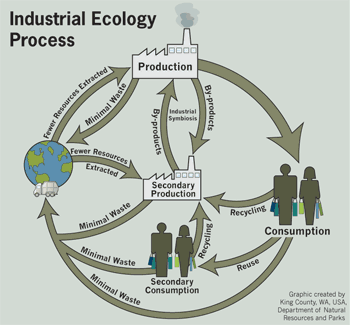 La eco eficiencia es un término que de implementarse en el Ecuador, podría ser una buena alternativa para lograr establecer una culturalización en el uso de recursos naturales, reduciendo  costos e incrementando la, capacidad de adquisición local de manufactura.

La eco eficiencia esta basada en un cooperación empresarial.
La simbiosis se basa en tres tipos de oportunidades básicas para el intercambio de recursos:- Reutilización de subproducto.- Utilización de infraestructura compartida.- Utilización de servicios comunes.
Una simbiosis industrial involucra a industrias y organizaciones tradicionalmente separadas en un intento colectivo para aumentar su competitividad mediante el intercambio comercial de materiales, energía, agua y otros subproductos, así como el uso compartido de activos, logística, experiencia y transferencia de conocimientos.
En el Ecuador esto significaría establecer los canales y sinergias adecuadas que se conviertan en principios empresariales, y se de una efectiva búsqueda de aprovechamiento y valorización de material de desecho cotidiano. Por tanto a largo plazo poder reducir la dependencia hacia los recursos naturales, principalmente del petróleo y sus derivados.
Por ejemplo: La eco eficiencia en la Industria Mexicana
La industria azucarera tiene como estrategia el uso de todo el bagazo que se obtiene al triturar la caña, lo usan como combustible en las calderas que se utilizan en esta industria, la eficiencia llega a que no es solo esto lo reusable, sino que los lodos que se obtienen de uno de los procesos del azúcar se vende a productores como abono orgánico por su alto contenido de nutrientes, además, el jugo que se obtiene al transformar la caña en azúcar solida se vende a productores de bebidas alcohólicas para sus fines industriales. Es toda una cadena de colaboración interna y con otras industrias.
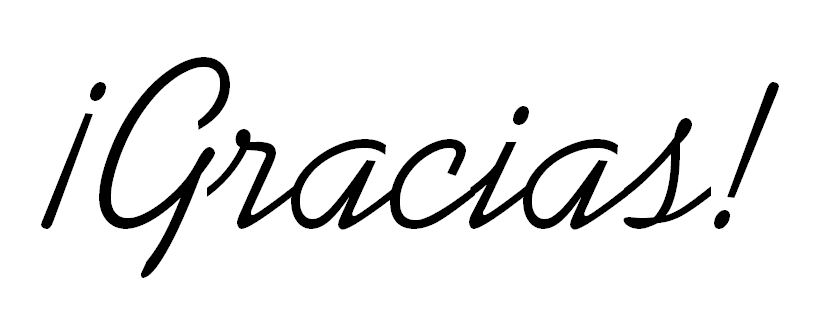